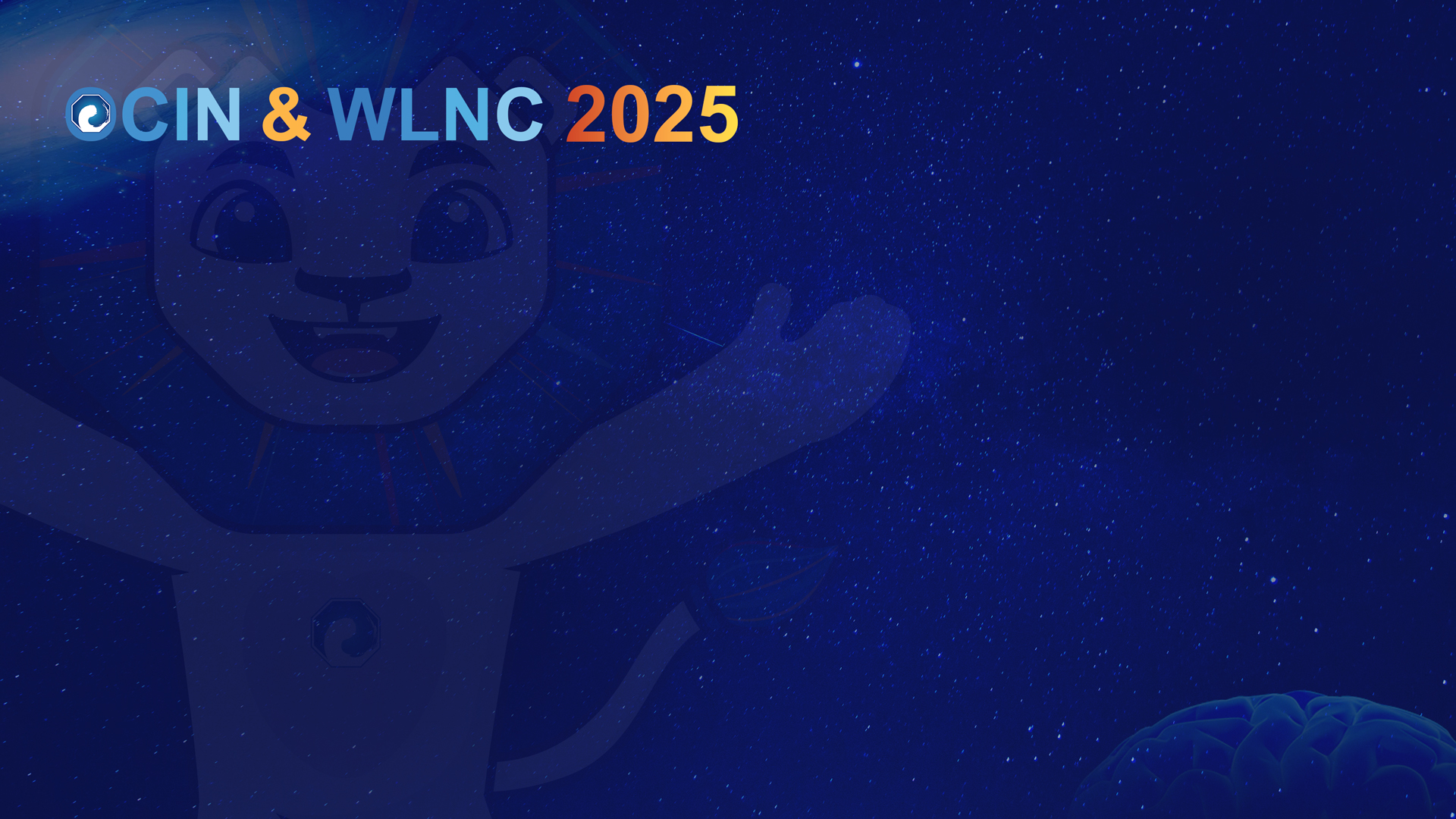 题目XXXXXXXXXX

作者XXX
单位XXX
病例概况
术前评估（可添加）
手术计划示意图（必要时）
体位及入路（显微外科手术）
手术影像图片/视频
术后处理
术后随访
总结和讨论
致谢
谢 谢 观 看！